Ancient Greece
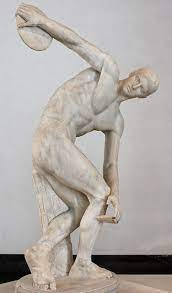 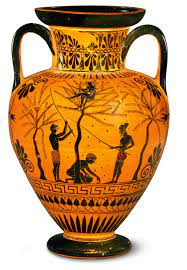 800BC to 600AD
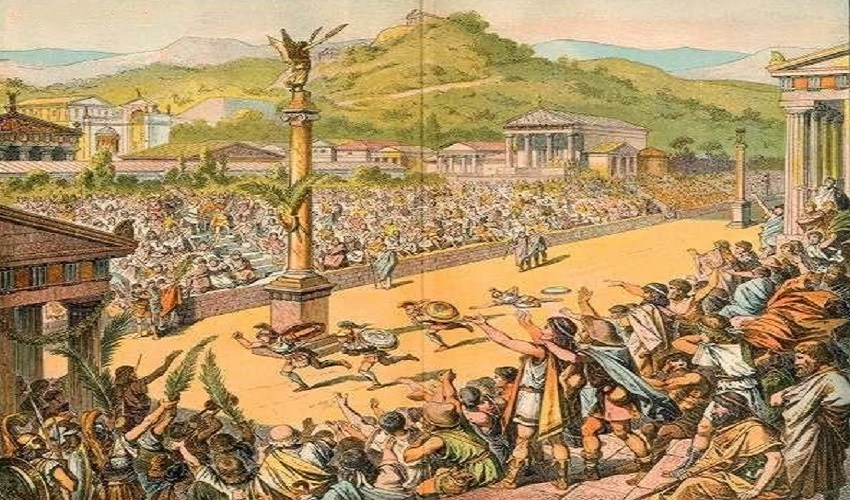 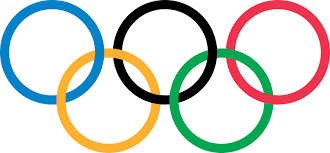